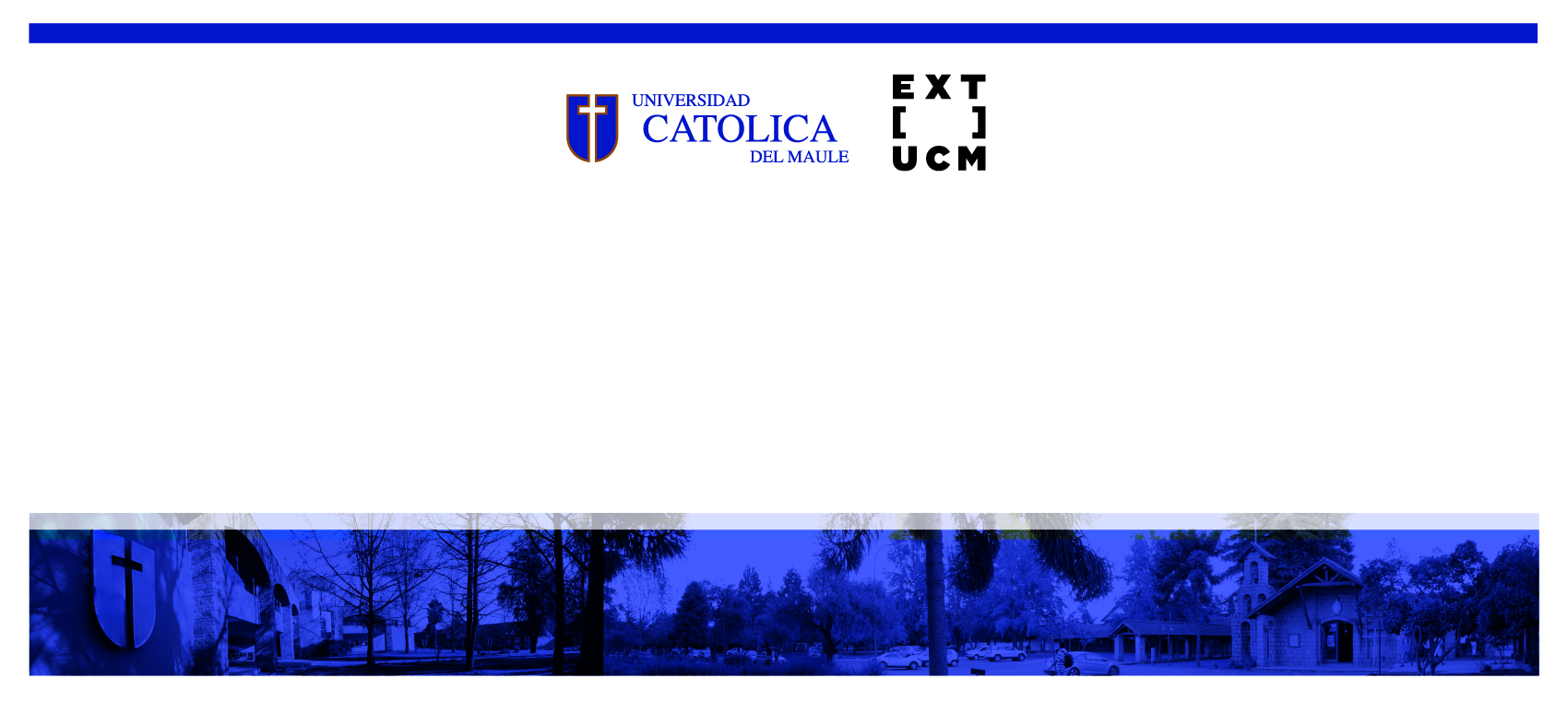 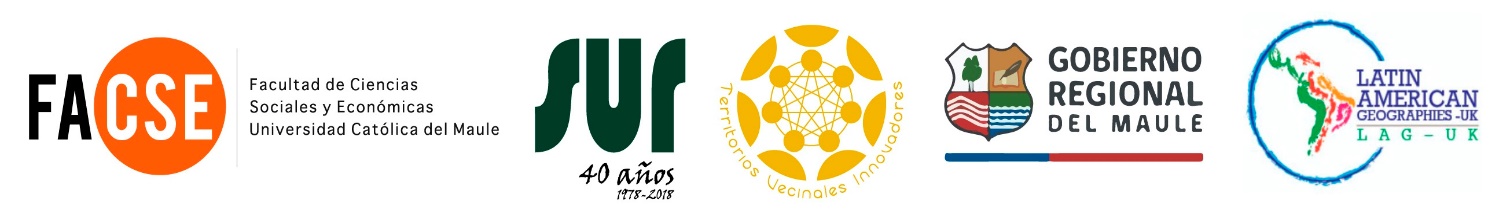 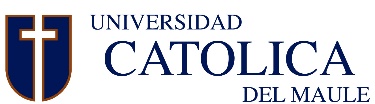 Sr. Patricio Oliva Lagos, decano de la Facultad de Ciencias Sociales y Económicas de la Universidad Católica del Maule, y Sra. Patricia Boyco Chioino, presidenta de SUR Corporación de Estudios Sociales y Educación, saludan cordialmente a Ud. y tienen el agrado de invitarle al seminario “Poder vecinal, una deuda con nuestra democracia”.

La actividad se realizará el miércoles 12 de diciembre de 2018, de 09:00 a 13:00 Hrs., en el teatro del Centro de Extensión de nuestra casa de estudios, ubicado en Calle 3 Norte #650, Talca.

Esperamos contar con su presencia en tan importante actividad.